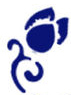 新实用汉语课本 3  
New Practical Chinese Reader
第二十八课 礼轻情意重
生  词   New Words
送朋友礼物不一定要买贵的，礼轻情意重，对朋友来说，你的情意是最重要的。
lǐ qīng
qíngyì zhòng
jiérì
zhǔnbèi
yuèbǐng
shuǐguǒ
píjiǔ
礼轻
情意重
节日
准备
月饼
水果
啤酒
传统节日   最重要的节日   
跟家人一起过节日
春节是中国最重要的节日。
你最喜欢的节日是什么？
生  词   New Words
准备过春节   准备考试     准备好
准备一下
明天我们有考试，我还没准备好。
过圣诞节的时候，你们要准备什么？
lǐ qīng
qíngyì zhòng
jiérì
zhǔnbèi
yuèbǐng
shuǐguǒ
píjiǔ
礼轻
情意重
节日
准备
月饼
水果
啤酒
准备一些月饼    最喜欢吃月饼
中秋节的时候，中国人一定要跟家人一起吃月饼。
我把月饼切成了八块。
生  词   New Words
买水果     准备一些水果  
这里的水果又新鲜又便宜。
你最喜欢吃什么水果？
lǐ qīng
qíngyì zhòng
jiérì
zhǔnbèi
yuèbǐng
shuǐguǒ
píjiǔ
礼轻
情意重
节日
准备
月饼
水果
啤酒
喝啤酒     一瓶啤酒  
我不喜欢喝啤酒。
大卫今天跟朋友有一个聚会，他们准备了啤酒、点心、水果。
生  词   New Words
赏
纪念品
希望
毛笔
文房四宝
……之一
名牌
shǎng
jìniànpǐn
xīwàng
máobǐ
wénfáng sìbǎo
……zhī yī
míngpái
赏月   赏花     跟家人一起赏月
中秋节的时候，中国人喜欢跟家人一起一边赏月，一边吃月饼。
买纪念品    送朋友纪念品
回国以前，我要去买一些纪念品带回去送给朋友。
生  词   New Words
赏
纪念品
希望
毛笔
文房四宝
……之一
名牌
shǎng
jìniànpǐn
xīwàng
máobǐ
wénfáng sìbǎo
……zhī yī
míngpái
我的希望    希望很大
希望跟家人一起过中秋节
希望你喜欢我送你的纪念品。
用毛笔写汉字    不会用毛笔
现在很多中国的年轻人都不会
用毛笔了。
毛笔是“文房四宝”中的一宝。
生  词   New Words
赏
纪念品
希望
毛笔
文房四宝
……之一
名牌
shǎng
jìniànpǐn
xīwàng
máobǐ
wénfáng sìbǎo
……zhī yī
míngpái
毛笔是文房四宝之一。
我们学校是中国有名的大学之一。
张老师是我非常喜欢的老师之一。
名牌手机    名牌手表
现在很多年轻人都喜欢穿名牌
衣服。
生  词   New Words
汉字书法    上书法课
我很喜欢中国汉字书法。
陈老师的书法非常漂亮。
书法
围巾
戴
那么
收
shūfǎ
wéijīn
dài
nàme
shōu
一条围巾    戴围巾
她戴了一条漂亮的丝绸围巾。
戴手表    戴项链     戴眼镜     戴戒指
生  词   New Words
那么漂亮     那么热闹    那么干净
中秋节的月亮是那么漂亮！
这里人那么多，我们还是去别的地
方吧。
书法
围巾
戴
那么
收
shūfǎ
wéijīn
dài
nàme
shōu
收礼物    收到一条短信
我收到你寄给我的纪念品了，谢谢你。
生  词   New Words
小意思
干杯
月亮
中秋节
春节
xiǎoyìsi
gānbēi
yuèliang
Zhōngqiū Jié
Chūn Jié
一点小意思
这是我的一点小意思，请收下。
今天晚上没有月亮。
天上的月亮漂亮极了。
生  词   New Words
xiǎoyìsi
gānbēi
yuèliang
Zhōngqiū Jié
Chūn Jié
小意思
干杯
月亮
中秋节
春节
过中秋节   跟家人一起过中秋节
中秋节的时候，我们一定要吃月饼。
过春节    最喜欢过春节
春节的时候，中国人都不工作。
春节是小孩子最喜欢的节日之一。
汉  字     Characters
礼轻情意重
节日
准备
月饼
水果
啤酒
赏
纪念品
希望
毛笔
文房四宝
……之一
名牌
书法
围巾
戴
那么
收
小意思
干杯
月亮
中秋节
春节
课  文   Text
今天是中秋节，中国人喜欢全家在一起过这个节日。今天，我们也一起过。
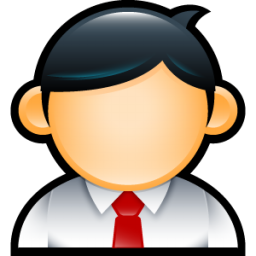 谢谢你，雨平。今天我们可以了解一下中国人是怎么过中秋节的。中秋节有春节那么热闹吗？
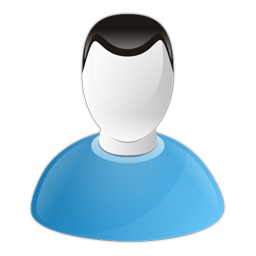 中秋节虽然没有春节热闹，但是它也是一个重要的节日。
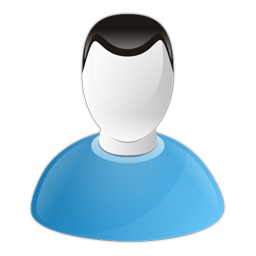 课  文   Text
我们准备了月饼、水果、茶、啤酒，咱们一边吃月饼，一边赏月，怎么样。
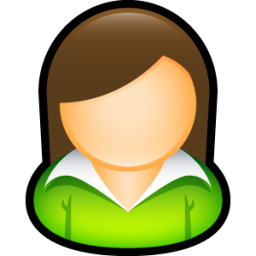 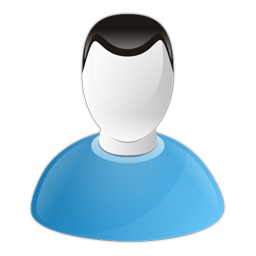 好啊！对了，我们还有一些小礼物要送给你们。
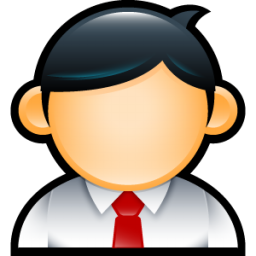 我们也要送给你们一些小礼物。
课  文   Text
我先来吧。力波，这是我给你的小纪念品，希望你喜欢。
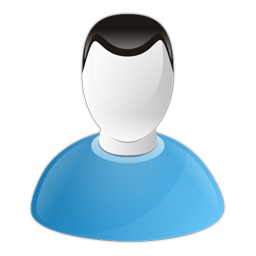 啊，是毛笔，文房四宝之一，
                                   这是一件大礼物。我要把它放在我的桌子上，每天都能看到它。
还是名牌的呢！
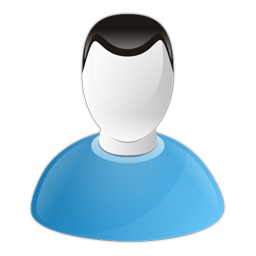 这哪儿是小纪念品？
玛丽还会说日语呢。
我们学校的食堂里还有印度菜呢。
除了羽毛球，我还会打网球呢。
这家小商店还卖很多国外的大牌子呢。
课  文   Text
你不是喜欢中国书法吗？用了名牌毛笔，你的字一定会写得更好。
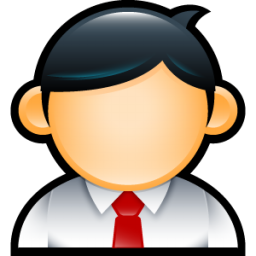 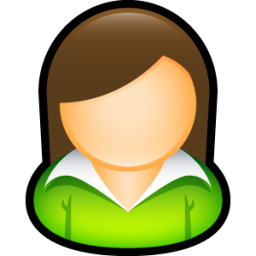 林娜，我给你带来了一件小礼物。你看看喜欢不喜欢。
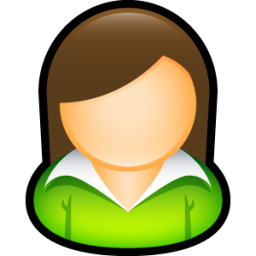 一条围巾，是丝绸的！太漂亮了！
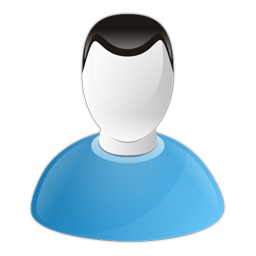 漂亮的林娜，戴上这条漂亮的围巾，就更漂亮了。
课  文   Text
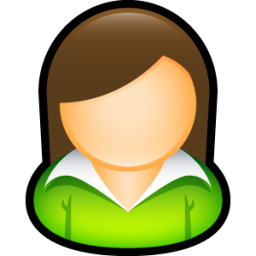 是吗？我哪儿有你说的那么漂亮？小云，真谢谢你！对我来说，这是最好的礼物。
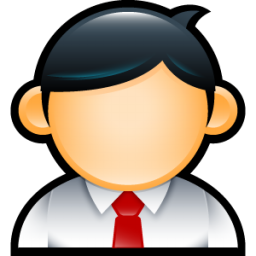 我没有更好的礼物送给大为，我知道他喜欢中国音乐，就送他一套音乐光盘。
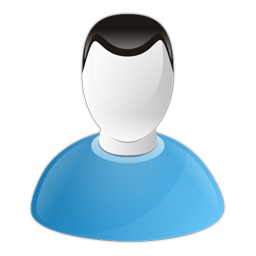 你们看，我收到的礼物最好了，一套音乐光盘，是中国民乐！谢谢。
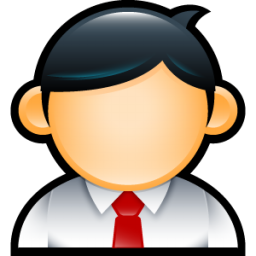 不客气，一点儿小意思。
课  文   Text
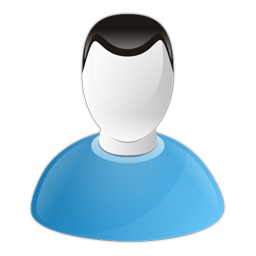 该我们了吧？我们也有一些礼物送给你们。这是给宋华的。
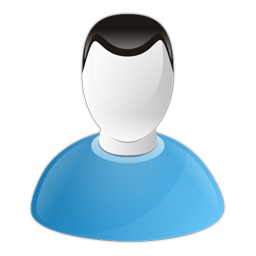 谢谢！
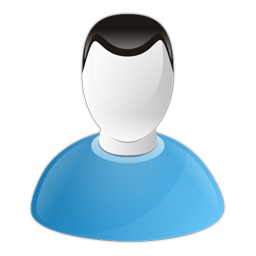 雨平，这是给你的。
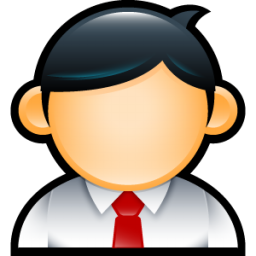 非常感谢！
课  文   Text
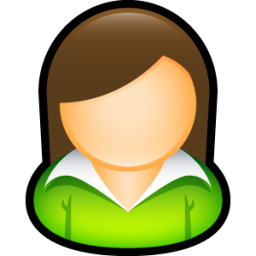 小云，看看我给你的礼物。
谢谢你！
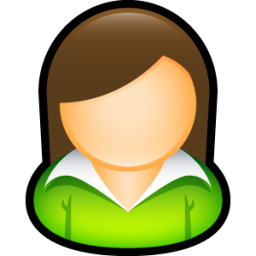 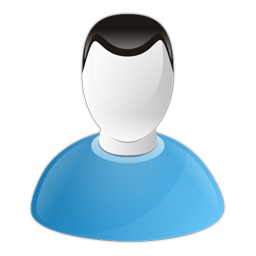 大家都送完礼物了，我看，咱们该吃月饼了！
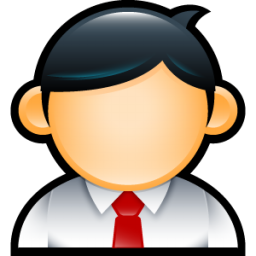 祝大家中秋快乐！干杯！
干杯！
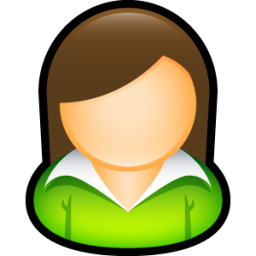 快来看，月亮上来了。今天的月亮多美啊！
语 言 点  Key Points
中秋节有春节那么热闹吗？
这家咖啡馆的咖啡   有      我们学校的  好喝  吗？
这家咖啡馆的咖啡  没有   我们学校的  好喝。
                  上海     有没有   北京            热闹？
       我的汉语水平  没有   我朋友的      那么高。
                他已经       有       他爸爸       那么高  了。
读一读
A+ 有/ 没有/有没有 +B +（那么/这么）+ Adj.
语 言 点  Key Points
中秋节有春节那么热闹吗？
我          没有      朋友      那么     喜欢游泳。
你       有没有     大卫                    跑得快？
林娜       没有      我         那么      想去西安。
我         没有      宋华       那么      了解中国文化。
读一读
A+  没有/有没有 +B +（那么/这么）+ V.……
课堂活动     Activity
用“有/没有”对比一下你的城市和北京，或者你和你的朋友。
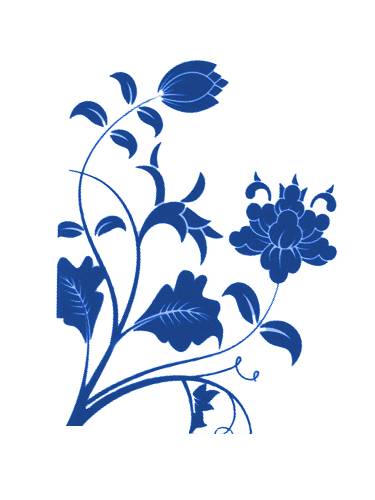 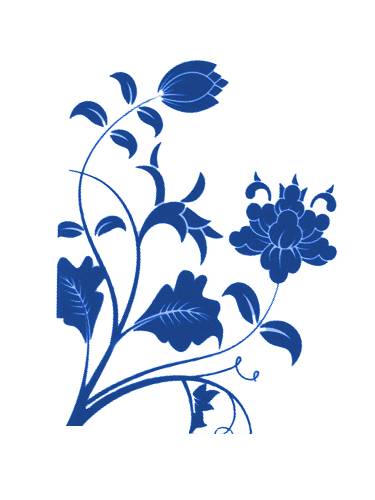 语 言 点  Key Points
这哪儿是小纪念品？  VS   这不是小纪念品。
我哪儿知道他的电话号码？
                    我不知道他的电话号码。
我的汉语哪儿有你说得那么好？
                    我的汉语没有你说得那么好。
我怎么会不了解他呢？
                     我当然了解他。
你的生日我怎么能不去呢？
                     你的生日我一定去。
读一读
语 言 点  Key Points
你不是喜欢中国书法吗？  VS   你喜欢中国书法。
读一读
他不是你的朋友吗？
                           他是你的朋友。
今天不是星期六吗？
                           今天是星期六。
今天不是你的生日吗？
                            今天是你的生日。
语 言 点  Key Points
我们还有一些小礼物要送给你们。
读一读
我       有    一件礼物要    送给你。
我们   有    一些作业要   做。
大家   有没有   问题       问老师？
我现在  没有       书          看。
S+ 有/没有/有没有+ O+ V……
语 言 点  Key Points
戴上这条漂亮的围巾
读一读
穿上衬衫      穿上运动鞋
写上名字      写上年龄
关上门          关上电视          关上灯
带上书           带上手机          带上钱包
生  词   New Words
我很喜欢吃饺子，不过，今天我
不想吃。
这件衣服很漂亮，不过有点儿贵。
我很想去上海，不过不知道有没有时间。
不过
称赞
表示
感谢
尊重
得到
惊喜
búguò
chēngzàn
biǎoshì
gǎnxiè
zūnzhòng
dédào
jīngxǐ
称赞他    称赞礼物
称赞他的汉语
朋友们都称赞林娜的新衣服很漂亮。
大卫的朋友都称赞他汉语说得很流利。
生  词   New Words
表示很喜欢    表示感兴趣
正常的表示
同学们都表示对这本书很感兴趣。
林娜表示很喜欢朋友们送的礼物。
不过
称赞
表示
感谢
尊重
得到
惊喜
búguò
chēngzàn
biǎoshì
gǎnxiè
zūnzhòng
dédào
jīngxǐ
表示感谢      非常感谢      
感谢你的帮助
我要对朋友们的帮助表示感谢。
感谢大家送我这么漂亮的礼物！
生  词   New Words
尊重老师    尊重别人    尊重每一个人
尊重知识   尊重当地的文化
我们应该尊重别人的习惯。
不管我们去哪里，都应该尊重当地的风俗文化。
不过
称赞
表示
感谢
尊重
得到
惊喜
búguò
chēngzàn
biǎoshì
gǎnxiè
zūnzhòng
dédào
jīngxǐ
得到了一份礼物    得到帮助
得到称赞     得到尊重
刚到中国的时候，我得到了很多朋友的帮助。
他虽然年龄小，不过水平很高，得到了大家的尊重。
生  词   New Words
尊重别人    告诉别人    得到别人的帮助
我还没有把这件事告诉别人。
收到别人礼物的时候，你会怎么做？
别人
一般
重要
友谊
担心
糖
特色
biéren
yìbān
zhòngyào
yǒuyì
dānxīn
táng
tèsè
一般的问题    一般的地方     一般的朋友
一般不说       一般会去旅行
收到别人礼物的时候，我们一般不马上打开。
被别人称赞的时候，中国人一般会说什么？
放假的时候，你一般做什么？
生  词   New Words
重要的事情   重要的朋友     非常重要
这个语法点很重要，我们对话中经常会用。
我觉得学习汉语的时候，了解中国文化是很重要的。
别人
一般
重要
友谊
担心
糖
特色
biéren
yìbān
zhòngyào
yǒuyì
dānxīn
táng
tèsè
我们的友谊     中外友谊
在生活中，我觉得友谊是最重要的。
人们常说“礼轻情意重”，重要的是友谊，不是礼物的价格。
生  词   New Words
非常担心     不用担心     担心孩子的健康
担心明天的考试
明天的活动我们都准备好了，你不要担心。
我很担心他不喜欢我送他的礼物。
别人
一般
重要
友谊
担心
糖
特色
biéren
yìbān
zhòngyào
yǒuyì
dānxīn
táng
tèsè
中国特色    地方特色     很有特色
这个公园很有中国南方特色。
很多外国人都喜欢中国特色的小礼物。
汉  字     Characters
不过
称赞
表示
感谢
尊重
得到
惊喜
别人
一般
重要
友谊
担心
糖
特色
课  文   Text
我们第一次过中国的中秋节，又收到了那么好的礼物，大家都很高兴。不过，我有个问题想问问你。
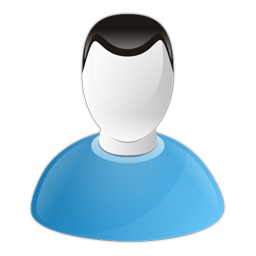 什么问题？
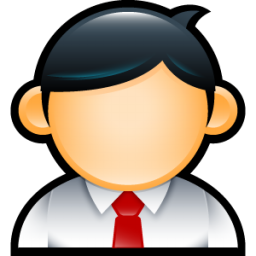 我们收到礼物，就马上把它打开，看看是什么。你们拿到礼物以后，只看看外边，不打开，好像没有我们那么想知道里边是什么。这是为什么？
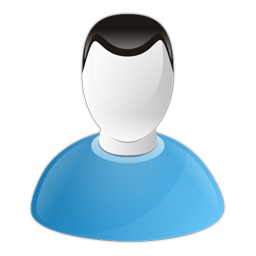 我先问你，收到礼物的时候，你们为什么要马上打开看呢？
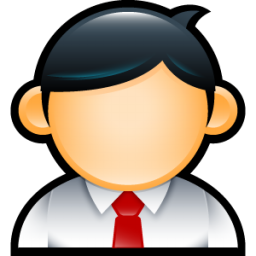 课  文   Text
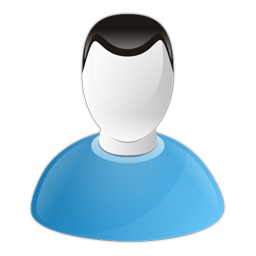 我们把礼物打开看，称赞礼物，表示感谢，这是尊重送礼物的人。当然，也希望自己能得到一种惊喜。你们的习惯我就不懂了，你们不喜欢别人给你们礼物吗？
当然不是。朋友送的礼物怎么会不喜欢呢？我们收到朋友的礼物，一般不马上打开看，这也是尊重送礼物的人。我们觉得送什么礼物不重要。人们常说“礼轻情意重”，重要的是友谊。
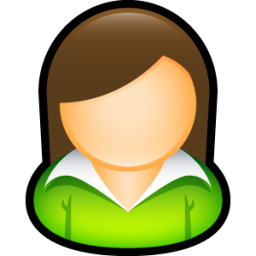 课  文   Text
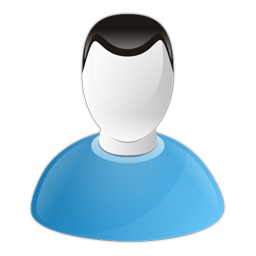 是这样！说真的，那天你们没有打开，我们还有点儿担心呢。
担心什么？
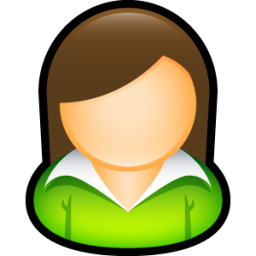 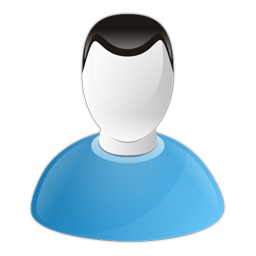 担心你们不喜欢我们的礼物。
课  文   Text
你说到哪儿去了？
你们送的礼物都很好。比如说，丁立波送的加拿大糖，不是很有特色吗？我们都很喜欢。
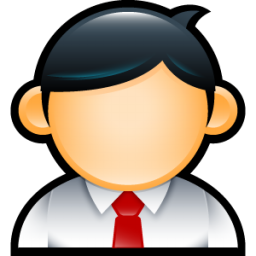 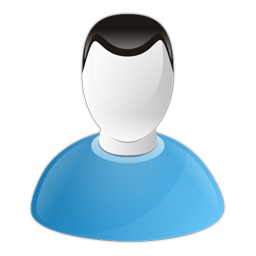 你们都很喜欢，我太高兴了。
A：很高兴你来了，你那么忙，我昨天真担心你不   
       能来。
B：你说到哪儿去了，这么重要的事情，我一定会 
      来的。
谢
谢
！